CODE
OF ETHICS
AND CONDUCT
PRESENTATION
message from the CEO.
Honesty, transparency, strict quality standards, exemplary logistics and environmental awareness. These are just some of the concepts that make PLENA ALIMENTOS unique. A company that has established itself in the meatpacking sector as one of the largest in Minas Gerais and Brazil and that values simplicity and proximity as principles in its relationship with all its stakeholders.


PLENA ALIMENTOS, in order to evolve and grow as an institution, presents to all its employees, partners, suppliers and service providers its Code of Ethics and Conduct to promote personal relations, interpersonal relations, sustainable development of the environment and anti-corruption policy.

PURPOSE
To feed with happiness.

VALUES
PASSION
FAMILY
SIMPLICITY
DYNAMISM
TRUST
OUR CODE OF ETHICS AND CONDUCT


Our main interest in publishing this compliance policy is to demonstrate our corporate values, integrity, transparency, ethical business management and our respect for legislation and society.


Our current political/economic scenario calls for measures to bring about a change of concept in the business environment in order to minimize and eliminate social problems.


In this vein, PLENA ALIMENTOS, driven by good business practices, moral and ethical rules, presents to everyone its package of measures to combat corruption, slave labor, moral harassment, as well as new rules on sustainability, valuing of the environment and animals.


In developing our institutional policies, we aim to identify, correct and prevent deviations that could damage the company's image and its development.


We present to everyone our Code of Ethics and Conduct, in which directors, superintendents, employees, consultants and partners will be subject to and must follow rules and guidelines to avoid violations of existing legislation.
.
Compliance, a matter of credibility!


By defining an effective control policy, compliance means presenting the company's integrity to the market.
INSTITUTIONAL APPLICATION
When we manage to create rules and guidelines aligned with the management and governance model, based on compliance and process guarantees, we can improve prevention, detection and correction mechanisms that deter the occurrence of ethical deviations and violations of institutional rules.


This policy will cover and be directed at all companies of the PLENA ALIMENTOS group, employees of
any hierarchical level, including suppliers, consultants and partners.


Compliance with this policy strengthens transparency, integrity and ethics, with the consequent efficiency of the Group, and also preserves the company's reputation in the market.


With the support and supervision of the Compliance area, the program's actions will be carried out by the business areas together with the Legal, Planning and Administrative sectors.


We have set up a Compliance Board whose main responsibility is to ensure that the Compliance Program is applied throughout the company, providing the necessary support to the business areas so that they act in accordance with laws and regulations and are able to carry out their activities with integrity and ethics.
PLENA ALIMENTOS presents its Code of Ethics and Conduct, as well as the guidelines for sustainability, labor relations, internal conduct, extra-institutional relations, ethical responsibility and integrity, sustainable commitment, conflict of interest and its new policy for combating and preventing corruption with the implementation of the Plena Integrity Program.


With the advent of Law No. 12846/13 and Decree No. 8420/15 (Anti-Corruption Law) and the need to adapt to the global market, PLENA ALIMENTOS developed its anti-corruption program called the Plena Integrity Program.


Our main goal is for everyone involved with our company to understand the risks and legal sanctions that corruption entails.


PLENA ALIMENTOS repudiates and abhors any kind of public or private corruption.
KEYWORDS
PUBLIC AGENT: These are officials and employees of public entities, including politicians and those who provide services directly or indirectly to public companies.


MISAPPROPRIATION: This is when someone takes someone else's property with their consent, but then decides not to return it.


MORAL HARASSMENT: An act that exposes a worker to a humiliating and embarrassing situation during working hours and in the performance of his or her duties.


SEXUAL HARASSMENT: An act in which the superior exposes his or her subordinate, in a coercive manner, to violent means that can be considered threats.


CONFLICT OF INTEREST: An act diverging from the company's interests, contrary to its institutional guidelines and its Code of Ethics.


COMPLIANCE: Employees act in accordance with legal guidelines and company policies.


ACTIVE CORRUPTION: An act committed by a private individual. It consists of the act of offering an advantage or any kind of benefit or satisfaction of desire to a civil servant in order to determine that he or she performs, omits or delays a competent act of his or her function.


PASSIVE CORRUPTION: Act committed by a civil servant. Anyone who directly or indirectly requests or receives undue advantages or accepts any kind of advantage or promise of such.
CORRUPTION: The act or effect of corrupting someone in order to obtain advantages of any kind.


DISCRIMINATION: Creating or differentiating in the interest of harming others because of their religion, sexual orientation, ethnicity, social or political background, etc.


ETHICS: These are the precepts of values and morals that define the set of rules that will guide the company's actions.


EXTORTION: Requesting an undue advantage through blackmail or other means.


FRAUD: Dishonest behavior with the intention of deceiving someone, not fulfilling an obligation or duty.


INTEGRITY: He who is not corrupted, who acts in accordance with laws and rules.


MONEY LAUNDERING: These are economic and financial practices designed to hide the unlawful origin of financial assets or property.


NEPOTISM: Favoring a family member in a work or employment relationship, not because they deserve it, but because they are related.


BRIBE: The act of secretly paying or receiving services or information from someone.


HUSH MONEY: It's the offering of money, goods or services to another in exchange for an advantage.
CONTENTS
6. EXTRA-INSTITUTIONAL RELATIONS
SUSTAINABLE COMMITMENT



FULL INTEGRITY PROGRAM
VIOLATION OF THE CODE OF ETHICS AND CONDUCT



ETHICS AND INTEGRITY BOARD



INTEGRITY CHANNEL



FINAL PROVISIONS
ETHICAL GUIDELINES



ANTI-CORRUPTION



CONFLICT OF INTEREST
"SUSPICIOUS" ACTS - GIFTS AND PRESENTS



LABOR RELATIONS
1. ETHICAL GUIDELINES
Respect for people.



Social responsibility and citizenship.



Professional and personal integrity.



Transparency in processes.



Proud to work at PLENA ALIMENTOS.



Gender and race equity.



Commitment to results.



Technical competence.



Trust and credibility.



Information confidentiality and security.



Compliance with legislation.
PLENA ALIMENTOS aims to grow within the framework of ethical principles and customer satisfaction, in order to increasingly demonstrate its transparency, integrity, social and environmental responsibility.



It presents its ethical policy and rules of conduct based on trust and loyalty, as well as respect and appreciation for human beings and their privacy, individuality and dignity, without any prejudice or form of discrimination.



The purpose of this Code of Ethics is to resolve issues related to: (i) compliance with the rules of coexistence in the workplace, without distinction of hierarchy, areas or functions performed; (ii) the transparency of operations in general; (iii) the safety of the activities of the professionals involved; and (iv) the security and secrecy of information, which must be protected by confidentiality, mainly:
ETHICAL PRINCIPLES
1.2.8 - Protection of Assets: Preservation of PLENA ALIMENTOS' tangible assets (facilities, utensils, vehicles, materials, etc.) and intangible assets (image, concept, information) as if they were our own.
1.2.9 - Confidentiality: We protect any and all information, from employees or customers, because any disclosure can pose a risk to professional relationships.
1.2.10 - Combating Abuse and Exploitation: All employees are protected and guaranteed freedom from abusive demands or harassment of a moral or sexual nature.
1.2.11 - Combating Discrimination: We strive to give more and more opportunities to everyone, regardless of race, color, gender, nationality, age, religion, disability, marital status or sexual orientation.
1.2.12 - Occupational Health and Safety: We offer all our employees a clean environment, free from any exposure that could be harmful to their health, and we provide them with all the necessary equipment for their safety and the performance of their activities.
1.2.13 - Sustainable Commitment: Preserving and respecting the environment, respecting current legislation and creating sustainable development policies.
1.2.14 - Commitment to Quality: Respect for animals and compliance with all legal standards for the production of its foods.
1.2.1 - Legislation: Comply with all institutional rules and regulations, and know and comply with all existing legislation.
1.2.2 - Conflict of interest: In the event of conflicting interests, carry out acts in line with PLENA ALIMENTOS' institutional commitment, without undertaking any business out of personal interest.
1.2.3 - Business within the Company: Do not conduct business that is not related to the company's activity in its internal environment.
1.2.4 - Privileged Information: Avoid and refrain from obtaining any information or personal advantage, not yet disclosed to the market, that comes from being an employee.
1.2.5 - Political Interests: Not demonstrate or publicly express political interests in the conduct of business.
1.2.6 - Anti-corruption: Not promote any kind of personal favoritism or that of third parties in order to obtain advantages.
1.2.7 - Gifts and Presents: It is forbidden to accept or ask for gifts, rewards, favors or invitations, as well as any other advantages in one's own name or on behalf of PLENA ALIMENTOS that may be capable of influencing impartiality in the conduct of business.
2. ANTI-CORRUPTION
PLENA ALIMENTOS, through its Full Integrity Program, presents to everyone its effective anti-corruption policy, condemning any and all actions or omissions that may influence the company's business with actions or omissions that induce corrupt practices, since its values of transparency, ethics and integrity are inviolable.



The behavior of all employees, regardless of rank, must respect the moral, ethical and legal standards set forth in this Code.



In this way, compliance with the rules and the adoption of anti-corruption behaviors are the beginning of a possible improvement and growth for the population and the country.
Therefore, in order to promote greater awareness and effective application of its Full Integrity Program, the company will undergo periodic training, audits and evaluations, and will also encourage the fight against policies that could put the integrity of its business at risk.



Our goal will be to inform and comply with all the anti-corruption legal precepts in the conduct of its activities.



Therefore, PLENA ALIMENTOS informs that it will not tolerate any kind of bribery or corruption in its business, and that its employees are forbidden from engaging in conduct that encourages corruption, under penalty of the applicable punishments.
3. CONFLICT OF INTEREST
4. "SUSPICIOUS" ACTS - GIFTS AND PRESENTS
PLENA ALIMENTOS repudiates and informs that it does not tolerate any conduct that could threaten its credibility or jeopardize its transparency, or even question the integrity of its business dealings.



Conflict of interest is understood as:
Holding, indirectly through a spouse or relative, equity stakes and/or interests of any kind in companies, firms or organizations (suppliers or partners), management of its contract subordinate to an employee.
Maintain any degree of direct or indirect subordination with their spouse or relative when carrying out the activities for which they are responsible as an employee, supplier or partner.


When there is any situation of possible Conflict of Interest, the employee must contact the Legal and Compliance Department for evaluation with the Ethics Board to resolve the imbroglio without favoring third parties.
Daily acts and negotiations with third parties (suppliers, service providers, business consultants, etc.) may under no circumstances be influenced by the receipt of privileges, benefits, advantages or promises of any kind, however apparent or speculative.


In the same vein, attempts to influence customers and/or potential customers by any employee and/or third party acting on behalf of the company in both the private and public spheres to close deals is also forbidden.
5. LABOR RELATIONS
IMPORTANCE OF LEADERS
PLENA ALIMENTOS has started its Full Integrity Program, training leaders such as directors, managers and supervisors, who will be responsible for creating a harmonious, healthy and ethical environment, guaranteeing compliance with this Code.
Leaders will be examples and role models, and will also be the main motivators for their team to comply with PLENA ALIMENTOS' guidelines and interests, always demonstrating integrity and transparency.


CHILD AND ADOLESCENT PROTECTION
PLENA ALIMENTOS protects and respects children and adolescents, and therefore does not use child workers or child labor in any of its units, and condemns any attitude or conduct that in any way violates the rights of children and/or adolescents.
In compliance with existing legislation, we keep underage apprentices on our staff with the appropriate monitoring and technical supervision.
COMPLIANCE WITH AND PROTECTION OF LABOR RULES
PLENA ALIMENTOS repudiates any form of forced labor and does not accept noncompliance with working hours or institutional policies relating to job plans, salaries and functions.


EQUALITY, RESPECT AND COOPERATION
Respect for differences is essential, so all our employees, regardless of hierarchical level, must have harmonious and respectful relationships, favoring the well-being of the entire company.
All customers and suppliers must be treated ethically and fairly, providing conviviality, development and institutional growth.
In light of this, respect for moral and ethical conduct, as well as the legislation in force, is a PLENA ALIMENTOS commitment and must be observed by everyone.
secrecy. Employees may not express a personal opinion linked to the company or an institutional opinion, disclosing images of the work environment or of employees during working hours without prior authorization.
HEALTH AND SAFETY MEASURES
PLENA ALIMENTOS, always thinking about the health and safety of its employees, complies with all environmental, health and occupational safety legislation through cleaning and conservation policies, in addition to providing safety equipment (PPE), training, capacity building and human development for the safe performance of its activities. We exemplarily observe all the laws and regulatory guidelines applied to each function in order to protect and value our employees more and more.
PRACTICE OF DISCRIMINATION
PLENA ALIMENTOS condemns any kind of racial, social, ethnic, religious, political, sexual discrimination and discrimination against people with special needs in our selection and treatment processes, regardless of gender. We are committed to promoting equal rights for all our employees with the utmost care and respect for the individual.
We value the individual and our employees, offering everyone the same advantages, benefits and opportunities.
FREEDOM OF EXPRESSION AND PLENA
Every individual has the right to freedom of expression to speak out about any event in our daily lives, but it's important to emphasize that it is the employees and their conduct, externally, that portray the company. We would like to point out that even outside the company, the image can be directly impacted by its employees, so along with freedom of expression, there is also responsibility for the words and manifestations contained therein, so that all expression must be backed by ethics, respect and integrity.
We therefore clarify that all matters referring to the company must be treated with discretion, since they are protected by professional
FIGHTING AGAINST BULLYING AND SEXUAL HARASSMENT
Any form of moral or sexual, physical or psychological harassment is expressly forbidden. Any activity or action of an offensive nature, whether verbal, written or physical, is not tolerated. If harassing conduct interferes with an individual's work performance or creates an intimidating, hostile or offensive working environment, it will be punished exemplarily. Sexual harassment is a crime and therefore prohibited. Possible unwanted sexual jokes, requests for sexual favors and other physical, written or verbal conduct based on sex constitute sexual offenses.
ATTITUDES THAT ADD VALUE


Acting ethically;


Effective compliance with this Code of Ethics;
REPROACHFUL ATTITUDES
Requesting personal services for the benefit of
any other employee;
Carrying out acts that could be considered or induced
Compliance with applicable laws and regulations;
as moral or sexual harassment;
Helping and respecting others;
Discrimination against others of any nature;
Practicing disrespectful acts towards others, offending, harassing or humiliating;
Civil society and political parties;
Demanding and imposing unattainable goals;
Pressure for results or to deliver activities within unreasonable deadlines;
Complete all necessary training and certifications;
Preserving and guarding the institution's assets;
Protecting assets;
Respecting and preserving uniforms, not altering their colors, shapes and/or patterns;
Reporting violations of this Code of Ethics;
Threats for any purpose;
Reports of possible risks to the health and operation

 of the company.
Violation of this Code of Ethics;
OUR SOUL, OUR CUSTOMERS
PLENA ALIMENTOS' soul is its customers, because it's only through close and equal service that it can bring quality to your home.
For this reason, our guideline is to treat all customers equally and individually. Regardless of your line of work, you will be treated impartially, with attention and, above all, respect.
Our advertising has no intention of harming, taking advantage of, confusing or misleading our consumers. We also prohibit any reference to or violation of the rights of individuals by discriminatory or vexatious acts. We have also established that communication is essential to our development, so opinions, complaints or questions are always welcome at our Customer Service Center.
Integrity is our rule, so we respect our commitments and always fulfill any offer or contract we may have. We also make clear to our customers the information and specifications of the products for their correct nutrition and health.
PLENA ALIMENTOS is therefore institutionally committed to supplying quality products that meet the highest safety standards.
6. EXTRA-INSTITUTIONAL RELATIONS
RELATIONS WITH COMPETITORS
Competition and growth are directly linked, so when carried out in a fair and ethical manner. PLENA ALIMENTOS presents itself as a new management model based on strategies and technologies that are always up-to-date, seeking continuous development.
All employees are prohibited from promoting untruthful acts that could harm, defame or slander competitors.
At no time may PLENA ALIMENTOS' plans of action, formulations, strategies or information be discussed with third parties or outside the institution's environment. When competition is legal, society as a whole benefits from free competition in prices, initiative and contracts.
PUBLIC SERVICE
PLENA ALIMENTOS, at all levels and in all sectors, has integrity as its basic guideline, and thus complies with all the commitments it has made to public institutions and the guidelines laid down by law.
In our relations with public officials, we are increasingly fighting corruption and demanding integrity. We therefore take great care to ensure that decisions taken in the interests of the company are not subject to private interests or contrary to the general interest.
In view of this, PLENA ALIMENTOS will not tolerate any kind of corruption or conflict of interest when entering into agreements with public entities.
SUPPLIERS, SERVICE PROVIDERS AND CONSULTANTS
All our partners, suppliers, service providers, partners and consultants are subject to compliance with this Code of Ethics, as well as the fight against corruption and the practice of good manners.
Loyalty in business, respect for ethics, morals and good manners are the hallmarks of being part of this institution. In this way, quality, innovation and, above all, respect for our institutional guidelines are the differentials in contracting, which are carried out through the greatest quality control and standards of integrity, ethics and transparency.
Where appropriate, PLENA ALIMENTOS monitors and informs that it does not purchase products or services from suppliers who clearly use child labor or who do not take action to protect the environment.
Under no circumstances may partners use PLENA ALIMENTOS' confidential information to carry out work without prior authorization or consent, and they undertake not to disclose any information unless required to do so by law.
CITIZENSHIP
PLENA ALIMENTOS understands its importance to the environment in which it operates and, with the help of its employees, partners and the government, seeks to achieve and promote economic, social and environmental development in order to provide everyone with a harmonious and safe quality of life.
In our activities, we value the region in which we are located, so we offer opportunities to residents for contracting, improvements and investments for the area and support to local associations.
7. SUSTAINABLE COMMITMENT
PLENA ALIMENTOS, at all levels of production, takes care to preserve the environment and complies with all environmental standards and legislation, including animal protection, water and soil preservation.


We adopt all humane procedures and prevent the mistreatment of animals from birth to slaughter.


Through a solid and responsible policy, we carry out all creation and production so that there is no damage to the environment, providing sustainable development throughout our business activity.


We regularly conduct surveys, studies and evaluations of the risks of the activity and compliance with legal regulations so that, if necessary, corrective measures can be taken.
Our employees will always work to check the environment and identify the necessary corrections, reducing waste and/or disposing of it properly, as well as immediately reporting any irregularities or risks to those responsible.
Our commitment to the environment is just as important as our commitment to our customers, so we strive to be ethical and upright in all our institutional commitments.
PLENA ALIMENTOS has all the necessary licenses and certifications to carry out its activities, bringing quality products to the consumer without harming the environment.
PLENA ALIMENTOS has set its sights on achieving the highest level of excellence in transparency, ethics and integrity.
8. FULL INTEGRITY PROGRAM
We believe that our Full Integrity Program is essential. And in order to achieve our objectives, we must believe in the integrity of everyone within our company, because we trust everyone to comply with ethical and moral precepts, and that their actions are consistent with our Code of Ethics and Conduct, as well as compliance with existing legislation.


Periodically, the company will check that employees and managers are acting in accordance with this Manual and current anti-corruption laws.



The pillars that support the Full Integrity Program are:




Knowledge;

Commitment and integrity;

Checking and detecting deviations;

Clear rules: Code of Conduct and Corporate Policies;

Correcting and punishing deviations;

Communication and training;

Prevention.
The creation of the Full Integrity Program, through compliance policies, is intended to disseminate and consolidate the basic principle of transparency, ethics and integrity at all levels of the company's hierarchy, applying and adopting all the procedures for compliance with the rules and Code of Ethics and Conduct and legislation applicable to the business.


Our policy applies to all companies in the PLENA ALIMENTOS group, employees at any level, including suppliers, consultants and partners.


Compliance with this policy strengthens transparency, integrity and ethics, with the consequent efficiency of the Group, and also preserves the company's reputation in the market.


The anti-corruption law has made it possible for companies that have an effective Compliance Program, in the event of deviations, to suffer lesser sanctions, as long as they have "internal mechanisms and procedures for integrity, auditing and encouraging the reporting of irregularities and the effective application of codes of conduct and ethics".
We understand corruption to mean deviations from moral norms that violate Brazilian and international laws and tarnish the company's integrity and commitment to society as a whole.
WHAT DO WE WANT?
Each employee is responsible for ensuring the integrity and compliance of the obligations related to the activities they perform, including verifying, correcting and preventing any ethical or unlawful conduct to identify and report to the Board any violation of the Full Integrity Program.
Our aim is to show the market that our employees are examples of ethics and good conduct, and to ensure that everyone else conducts their activities in an appropriate manner, in accordance with our Code of Ethics and Conduct.
All employees, service providers and any third parties acting on behalf of the company must pay special attention to the treatment of public agents.
In such cases, you should never accept, offer, promise or accept any promise, advantage or special treatment, or even offer gifts however small in value.
WHAT WE CANNOT DO AS EMPLOYEES
Promising, offering or giving, directly or indirectly, an undue advantage to a public official or related third party;
Practicing/receiving bribes in the form of money, gifts, entertainment, meals, travel, events, employment, donations, among other things;
Practicing facilitation payments (sums of money or goods paid to a public agent to ensure or expedite routine activities);
Financing, funding, sponsoring or, in any way, subsidizing the practice of the illegal acts provided for in the law;
Use a natural or legal intermediary to hide or disguise their real interests or to

Harmful acts related to bids and contracts;
OBJECTIVES OF THE FULL INTEGRITY PROGRAM
Mission: To become a market benchmark in ethics, integrity and transparency;
Vision: To become a model in compliance management for its employees, controllers, partners and customers;
Values: Respecting ethical standards and concepts for the sustainable development of the environment, with social responsibility, valuing human beings and transparency in the development of its activity.
PLENA ALIMENTOS has a history of transparency, respect, ethics and good standing with society as a whole. Today, we reach the entire national territory, as well as countless countries abroad with different cultures and customs.
WHAT WE SHOULD DO AS EMPLOYEES
Carefully study/analyze service providers, suppliers and customers, certifying that they are worthy and do their work in accordance with the law, ethics and the company's anti-corruption standards;
Always act in accordance with good customs and the law, and do not commit acts that are harmful to the Public Administration;
Relationships with public agents must be based on ethics, transparency and formality;
Training and improvement of the company's anti-corruption policies;
Use the company's "Reporting Channel" tool to report unethical and corrupt acts;
Consult your manager or superior before doing anything questionable;
Consult our Code of Ethics or contact the company's Ethics Committee.
We are keen to fulfill our institutional values and commitments to provide all our customers, partners and employees with excellence in our products.
However, it is imperative to emphasize that this is only possible thanks to our employees who carry out activities and procedures in accordance with all moral and ethical standards.
The pursuit of integrity and compliance in order to achieve compliance with laws and our Code of Conduct is about valuing the best we have, our employees, in order to bring security and transparency to relationships.
This program is part of a new cycle of value generation for PLENA ALIMENTOS, which is seeking to develop globally, so the integration of policies and the implementation of existing best practices are part of the growth of the entire company.
It's a PLENA ALIMENTOS concept that our conduct should respect people, the environment and, above all, integrity, transparency, ethics and solidarity.
The Compliance Board will support us in managing compliance, reinforcing processes and policies, developing training, strengthening communication channels and evolving in the monitoring of these issues.
9. VIOLATION OF THE CODE OF ETHICS AND CONDUCT
10. ETHICS AND INTEGRITY BOARD
All managers, leaders, directors, employees, service providers, suppliers, consultants and those directly or indirectly linked to PLENA ALIMENTOS' activities are subject to compliance with the guidelines expressed in this Code of Ethics.


Thus, violations will be subject to a verbal or written warning, or suspension and termination with or without just cause.


We would like to clarify that all situations will be analyzed by the Compliance department, the Legal Department and the Compliance Board in order to verify the unlawful act and apply the respective sanction.


Any violation of this Code of Ethics, such as disrespecting its institutional rules; failing to report violations of which you are aware; retaliating against employees who have made the report, etc. is not tolerated.


The verification of any fact that is contrary to the provisions of this Code of Ethics and Conduct, even if there is no evidence and an investigation is necessary, must be reported through our reporting channels.
The Ethics and Integrity Board is a non-statutory body with deliberative powers to supervise, prevent,
identify and determine compliance with this Code of Ethics and Conduct, as well as analyze and execute the internal and legal policies for all the group's companies.


Therefore, with a view to greater application of this Code of Ethics and Conduct, the Board will be made up of three professionals: a director, a partner or shareholder and an external consultant for legal compliance and fair judgment of the opinions issued by the Legal and Compliance sectors.


The Board members will report directly to the Corporate Board and will therefore be independent of the directors in order to ensure the regularity and integrity of our program.


This Board will be responsible for analyzing reports, opening investigations and deciding on the measures to be adopted regarding complaints and violations of the Code of Ethics and Conduct.


The Board is also responsible for verifying, evaluating and deciding on strategies for greater application and effectiveness of the Code of Ethics and Conduct.
The Ethics and Integrity Board ensures confidentiality in the handling of these matters and is committed to investigating the cases reported. Situations that are not explained here will be treated as exceptions and referred to the Board, which will analyze and decide within the principles of this Code of Ethics and Conduct.
INTEGRITY CHANNEL MANAGEMENT
Complaints and denouncements are directed to a specific company that analyzes the case and forwards it to the Integrity and Ethics Board.
PROCEDURES AFTER THE REPORT
An investigation will be launched based on the information provided by the whistleblower and appropriate measures will be taken.
The concepts and rules on the subject should be consulted in the Reporting Channel Policy, specially developed for this purpose.
11. INTEGRITY CHANNEL


Our channel is confidential. Therefore, with the assurance of secrecy from the Compliance Board, you, the users, may or may not identify yourselves.
All our employees, regardless of their position, should know about and use this channel to report unethical and illegal behavior. The channel will also be used to report alleged irregularities or possible cases of corruption.



Ethics Channel:
Online Platform | https://grupocdm.becompliance.com/canal-etica/canal-denuncias Phone (Toll Free) | 0800-591-3457
12. FINAL PROVISIONS
We point out that managers and employees must take responsibility for disseminating our values and ethical principles among our customers, suppliers, service providers, public bodies and society as a whole in order to guarantee the application and FULL INTEGRITY of our program.


Everyone involved in our processes must be focused on becoming an example in ethics and integrity, ensuring the growth and solidification of the company and society.


For all the reasons set out in this Code of Ethics and Conduct, PLENA ALIMENTOS has made a social and institutional commitment to fight corruption until it is completely eradicated from the system, thus promoting social favor and growth.
Under no circumstances will claims of ignorance of this Code of Ethics and Conduct or current legislation be accepted, as these are basic principles for the development of this institution.


PLENA ALIMENTOS will provide everyone with free access to this Code of Ethics and Conduct on its institutional website  www.plenaalimentos.com.br under the "Transparency" tab.


Any conduct that violates this Code of Ethics must be reported through our reporting channels, as well as irregularities and violations of the rules of moral and ethical conduct, the legislation in force, even if not provided for in this Code of Ethics.
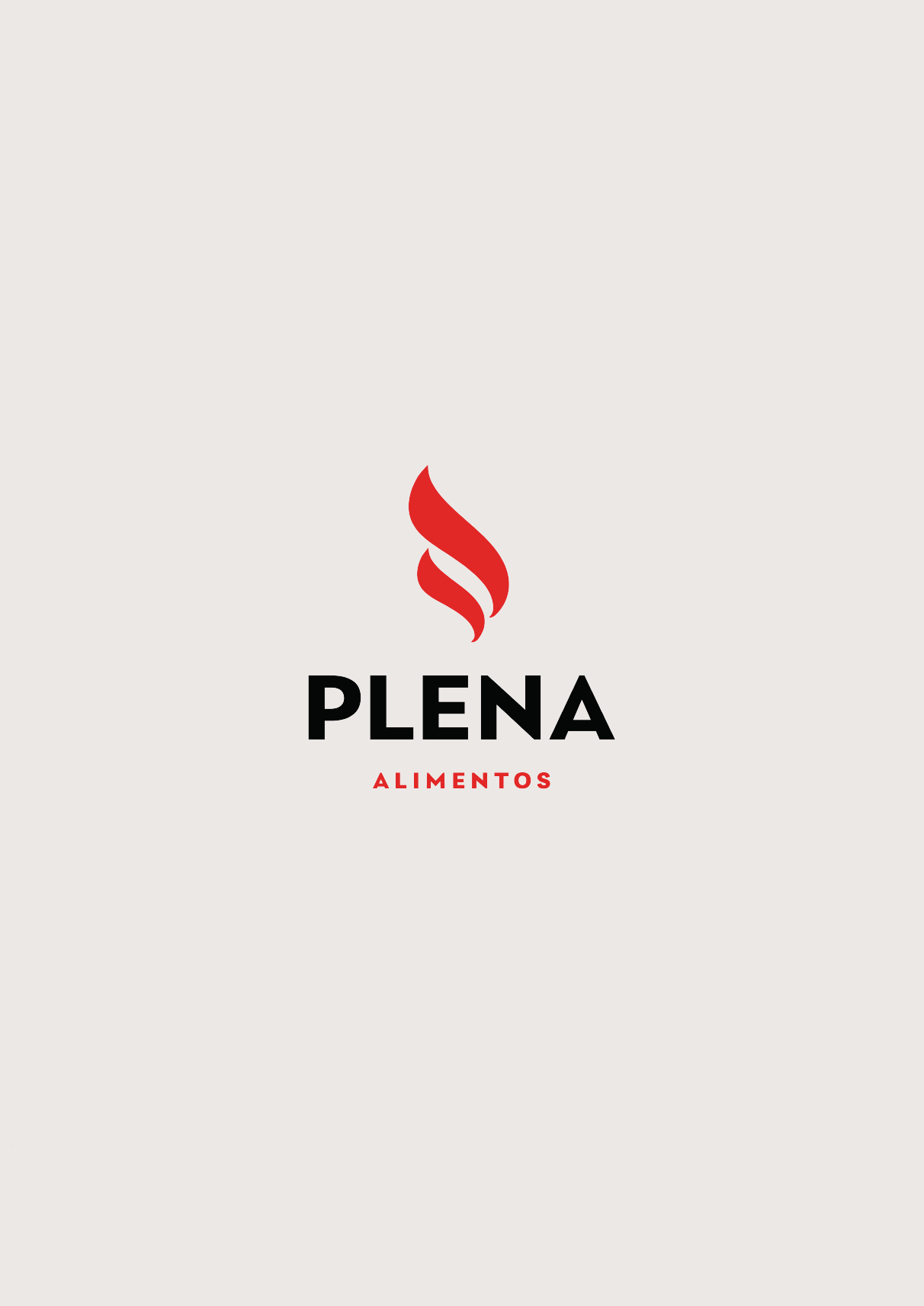